3D Game ProgrammingVirtual Reality
Ming-Te Chi
Department of Computer Science, 
National Chengchi University
[Speaker Notes: 2018]
Goal
Stereo display

Human interface device
[Speaker Notes: 這個單元將以虛擬實境為主，介紹立體顯示的原理和應用，以及各種人機介面的輸出入裝置]
Depth perception
Depth sensation is the ability to move accurately, or to respond consistently, based on the distances of objects in an environment
binocular cues
monocular cue
[Speaker Notes: 深度的識覺是用以覺察環境中物體的距離的能力，基本上由兩大線索(或說情報來源)，一是雙眼構造的特性，另一種則是單眼的線索]
Binocular cues
Stereopsis or retinal(binocular) disparity

Convergence

Shadow Stereopsis
Left eye
Right eye
[Speaker Notes: 雙眼間存在橫向的視差，大腦會根據這一對具視差的影像解讀物體的距離
另外，藉由雙眼對焦的不同，也提供了距離和立體感]
Monocular cues
Motion parallax
Depth from motion
Perspective
Relative size
Occlusion
[Speaker Notes: 就算只有單眼的情形，也能提供距離的線索
Motion parallax  就像坐火車時，較近的物體移動比較快，較遠的物體移動相對的比較慢。早期2D遊戲用多重捲軸做出立體的效果
Depth from motion  同一個物體向遠處移動，會變得相對小
Perspective  透視投影，平行往遠處延伸的鐵軌
Relative size 相同的物體，在近處比較大，在遠處比較小。
Occlusion   透過遮蔽的情況，估算物體的遠近]
Stereoscopic
Stereoscopic technology provides a different image to the viewer's left and right eyes.
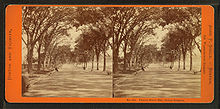 View of Boston, c. 1860
[Speaker Notes: 由於雙眼視差是立體效果最明顯的線索，很早就有人嘗試不同方法讓左右兩眼各自看到有視差的影像]
Categories of 3D viewer technology
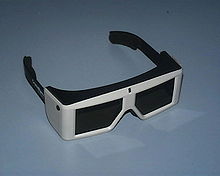 With glasses
Active
Liquid crystal shutter glasses

Passive
polarized glasses
Complementary color anaglyphs
Others
Head-mounted display
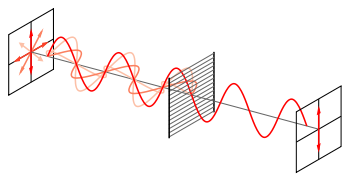 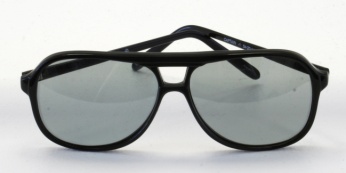 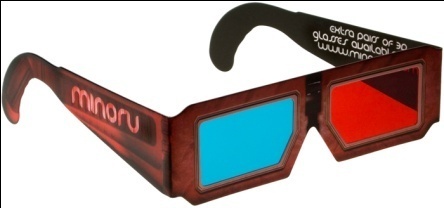 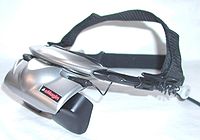 [Speaker Notes: 需要戴眼鏡的方式，可分為兩大類
-Active  眼鏡本身會做主動式的更新，配合高更新率的顯示器輪流播放左右眼的影像，輪流讓其中一隻眼看到對應影像，另外一隻眼看不見
-Passive  利用光的偏震特性濾掉特定光線或是顏色濾色片
- 或是直接在兩眼前各放一個螢幕]
Without glasses
Wiggle stereoscopy
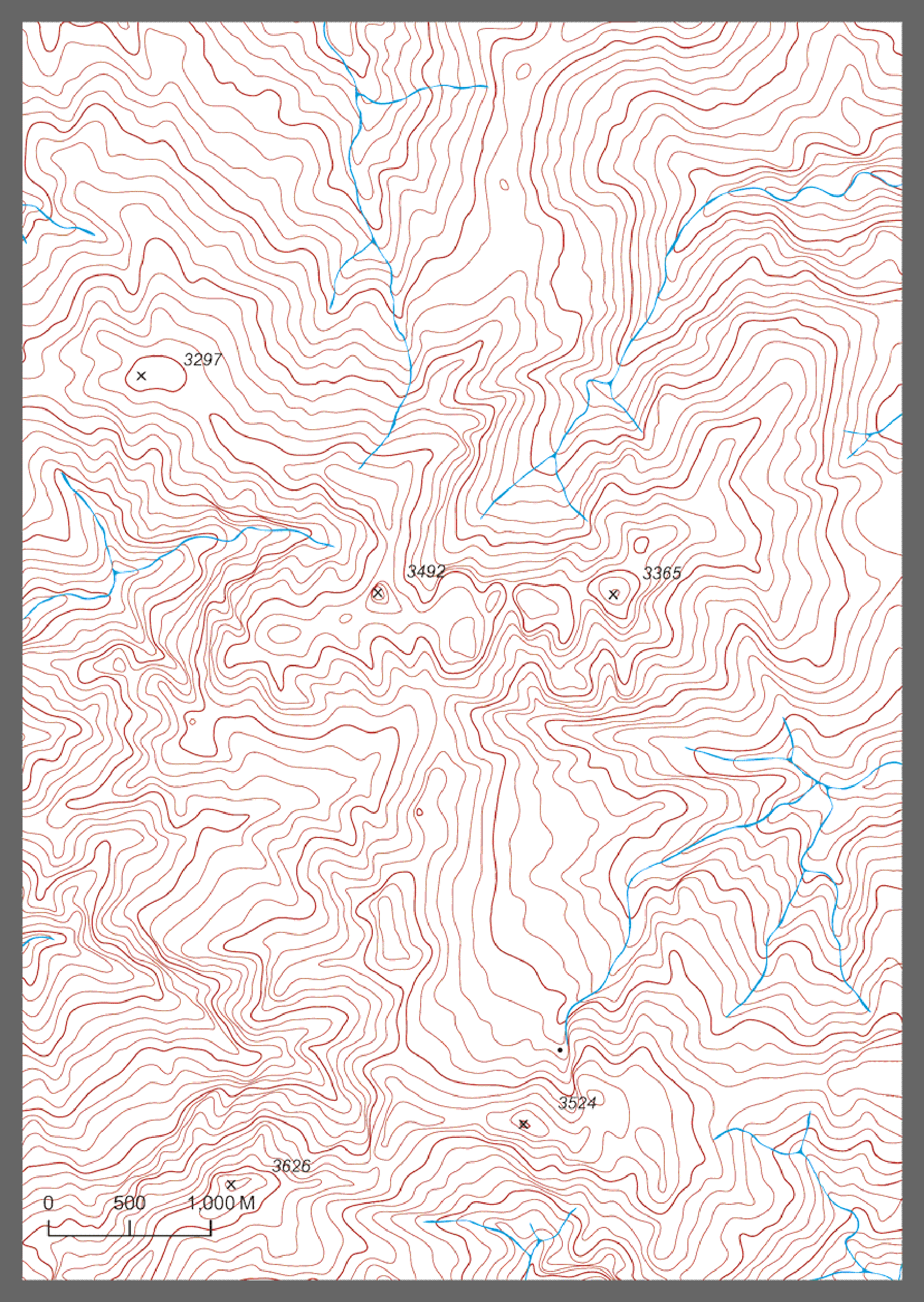 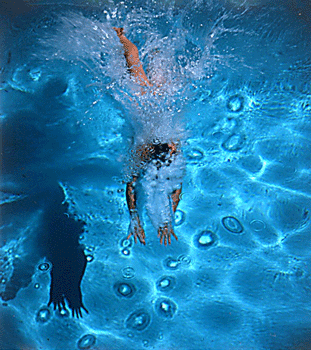 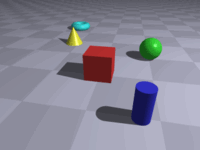 [Speaker Notes: 不需要眼鏡的還有
Wiggle stereoscopy  利用快速更新具視差的畫面，產生立體感。但缺點是畫面很閃爍]
Without glasses
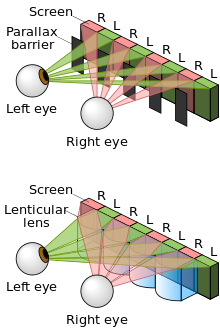 Autostereoscopy
Parallax barrier



Lenticular lens
[Speaker Notes: 或是裸眼成像技術，在顯示器裡面動手腳，讓特定角度看進來的畫面不一樣]
Holography
Holography is a technique that allows the light scattered from an object to be recorded and later reconstructed so that it appears as if the object is in the same position relative to the recording medium as it was when recorded.
[Speaker Notes: 全像技術也已經發展很久，已廣泛應用在信用卡的雷射貼紙上]
Light field display
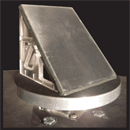 Andrew Jones et al proposed an autostereoscopic light field display able to present interactive 3D graphics to multiple simultaneous viewers 360 degrees around the display, in 2007,
Anisotropic spinning mirror
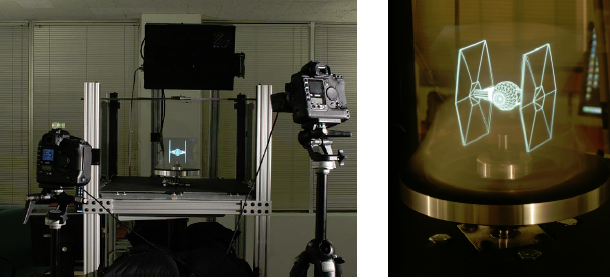 3D display
 USC Institute for Creative Technologies
[Speaker Notes: http://gl.ict.usc.edu/Research/3DDisplay/

Light field display是近年發展出的一個有趣技術，藉由高速旋轉的鏡面，反射出各角度可能的光線，即等於重現出Light field 
便可從各種角度看到立體影像]
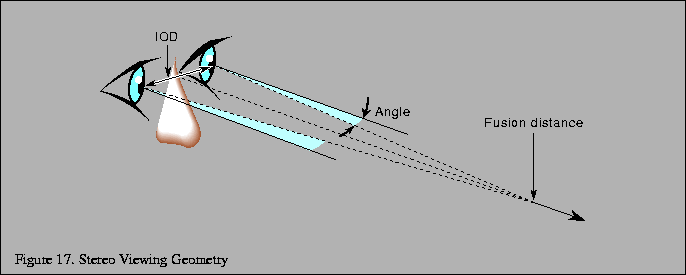 SIGGRAPH 99 coursenote
OpenGL Quad buffer
glClear();
glMatrixMode(GL_MODELVIEW); 
glLoadIdentity(); /* the default matrix */
glPushMatrix(); 
glDrawBuffer(GL_BACK_LEFT); 
gluLookAt(-IOD/2.0, 0.0, EYE_BACK, 
0.0, 0.0, 0.0, 
0.0, 1.0, 0.0); 
<viewing transforms> 
<modeling transforms> 
draw();
glClear();
glPopMatrix(); 
glPushMatrix() glDrawBuffer(GL_BACK_RIGHT); gluLookAt(IOD/2.0, 0.0, EYE_BACK, 
0.0, 0.0, 0.0, 
0.0, 1.0, 0.0); 
<viewing transforms> 
<modeling transforms> 
draw();
glPopMatrix();


glutSwapBuffer();
Anaglyphs Using OpenGL
glClear(GL_COLOR_BUFFER_BIT | GL_DEPTH_BUFFER_BIT); 
glColorMask(GL_TRUE, GL_FALSE, GL_FALSE, GL_TRUE); 
// set camera for blue eye, red will be filtered. 
// draw scene 

glClear(GL_DEPTH_BUFFER_BIT); 
glEnable(GL_BLEND); 
glBlendFunc(GL_ONE, GL_ONE); 
glColorMask(GL_FALSE, GL_FALSE, GL_TRUE, GL_TRUE); 
// set camera for red eye, blue will be filtered. 
…
// draw scene
….
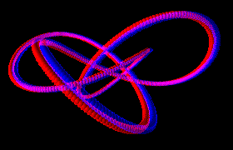 libgls
glsClear(ctx); 

// ... clear and render left view ... 
glsSubmitView(ctx, GLS_VIEW_LEFT); 

// ... clear and render right view ... 
glsSubmitView(ctx, GLS_VIEW_RIGHT); 

glsDrawSubmittedViews(ctx, GLS_MODE_RED_CYAN_DUBOIS, GL_FALSE); 
// ... swap buffers ...
[Speaker Notes: http://libgls.sourceforge.net/doc/html/index.html]
Unity VR
VR support is enabled by visiting Edit > Project Settings> Player > Other Settings > Rendering.

Then enabling the “Virtual Reality Supported” checkbox in the Inspector.
[Speaker Notes: https://unity3d.com/learn/tutorials/topics/virtual-reality/vr-overview]
Human Interface Device
Input device
Mouse
Keyboard
Gamepad
Immersed control
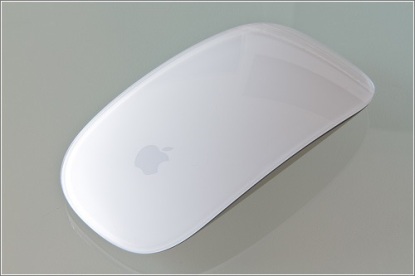 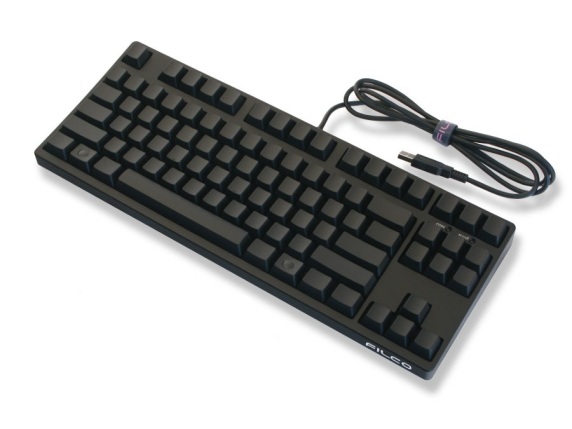 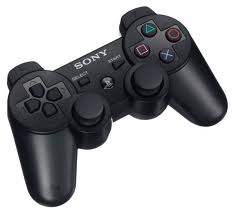 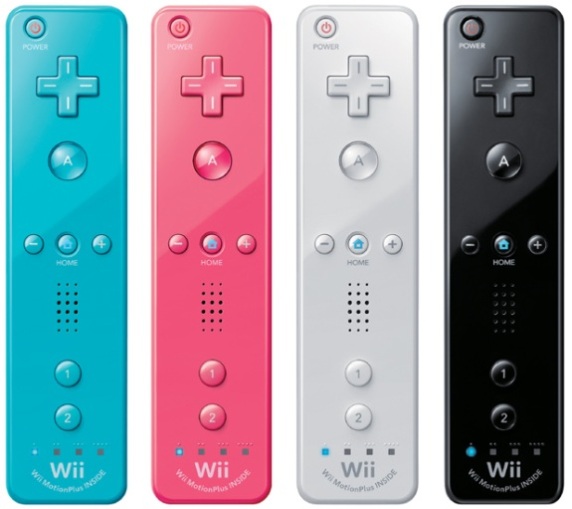 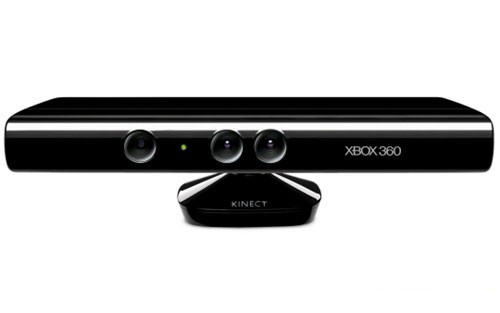 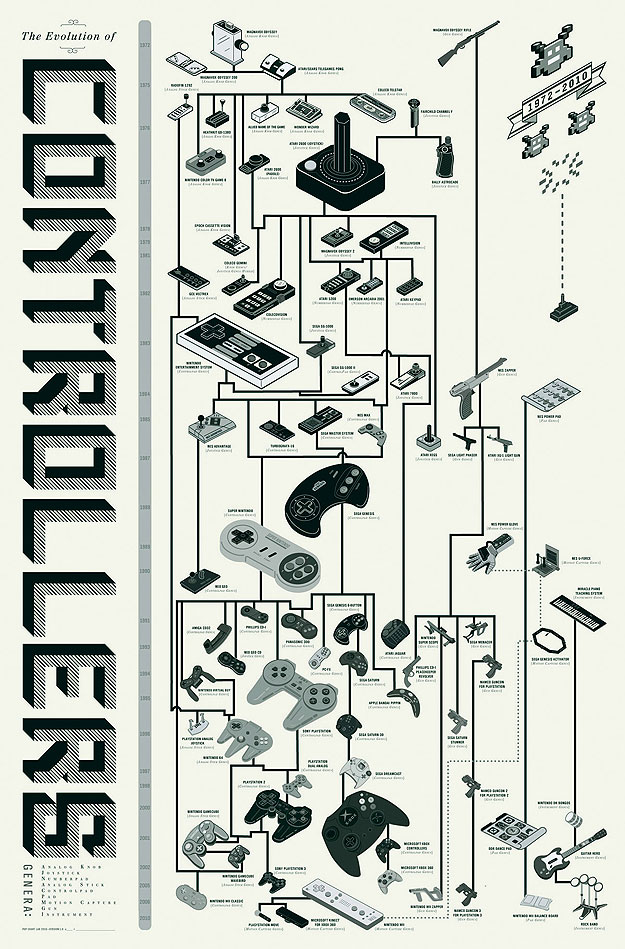 Controllers
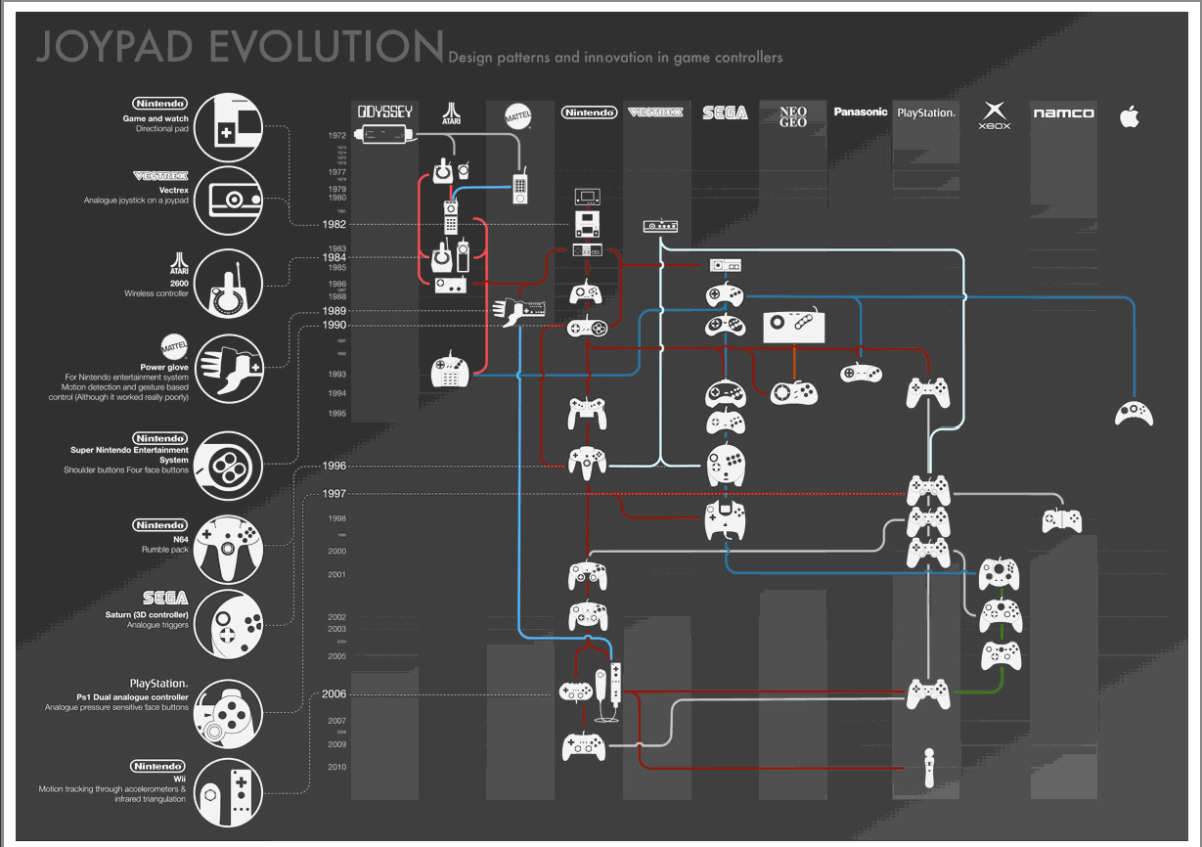 http://www.bitrebels.com/geek/the-evolution-of-video-game-controllers-infographic/
[Speaker Notes: http://www.horriblenight.com/5866/the-history-of-control-pads-in-one-infographic]
Gif made by Christian Tailor.
Type of inputs
Digital buttons

Analog axes and buttons

Relative Axes
Accelerometer (加速度儀)
An accelerometer is a device that measures proper acceleration. 

Especially useful to identify the gravity force
Gyroscope(陀螺儀)
A gyroscope is a device for measuring or maintaining orientation, based on the principles of conservation of angular momentum.
Touch user interface (觸控介面)
A touch user interface (TUI) is a computer-pointing technology based upon the sense of touch (haptics).
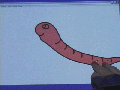 An touch based interface example.
As-Rigid-As-Possible Shape Manipulation
[Speaker Notes: Takeo Igarashi, Tomer Moscovich, John F. Hughes, "As-Rigid-As-Possible Shape Manipulation", ACM Transactions on Computer Graphics, Vol.24, No.3, ACM SIGGRAPH 2005, Los Angels, USA, 2005. PDF
Takeo Igarashi and Yuki Igarashi. "Implementing As-Rigid-As-Possible Shape Manipulation and Surface Flattening." Journal of Graphics, GPU, and Game Tools, A.K.Peters, Volume 14, Number 1, pp.17-30, ISSN:2151-237X, June, 2009. PDF]
Vision based interface
Get user input through the computer vision technique

Wii remote contains a IR camera
Kinect
Depth sensors
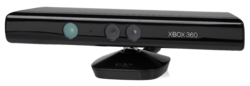 RGB camera
[Speaker Notes: Kinect Effect
http://www.youtube.com/watch?feature=player_embedded&v=T_QLguHvACs#!]
Types of HID outputs
Rumble
Simulating the turbulences or impact  
Force-Feedback
Steering wheel 
Audio
HID process
Dead zones
Analog signal filtering
Event detection
Button sequences and multiple player
Gesture detection
Controller input re-mapping
Cave
Cave Automatic Virtual Environment
Aimmersive virtual reality environment where projectors are directed to three, four, five or six of the walls of a room-sized cube.
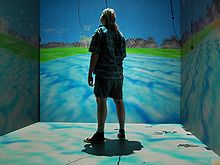 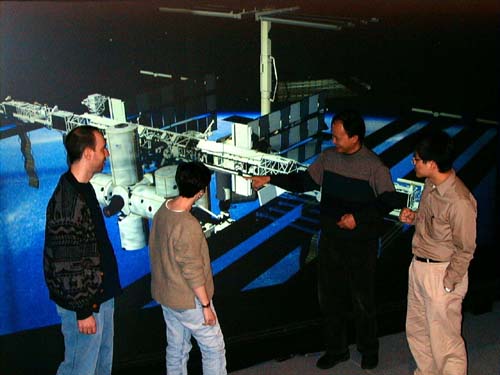 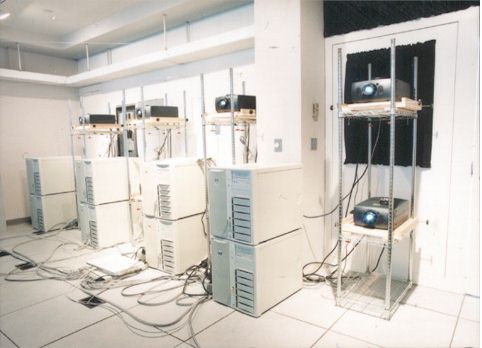 Display wall in NASA Space Station
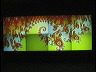 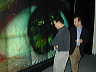 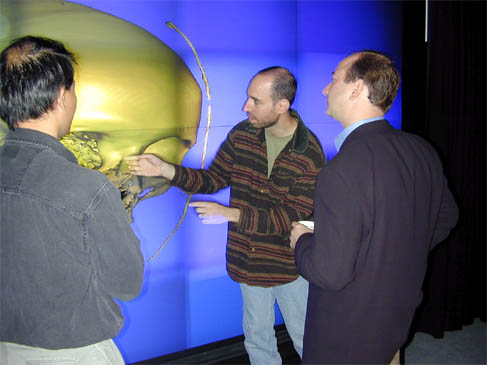 http://www.cs.princeton.edu/~benshedd/CSDisplayWall8&24/index.html
Star wars battle pod
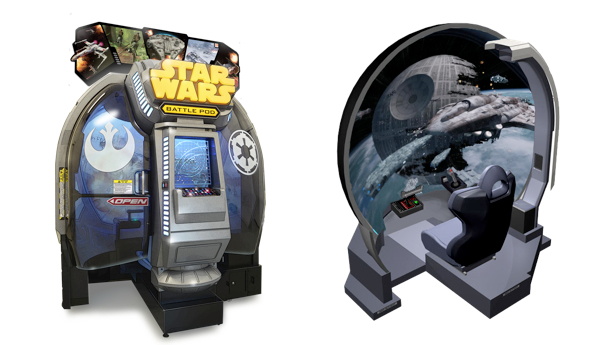 [Speaker Notes: http://www.starwarsbattlepod.com/]
Head-Mounted Displays
Head Tracking
Head Tracking is an important to obtain position and orientation for pose determination and recognition of simple gestures such as nodding and head shaking.
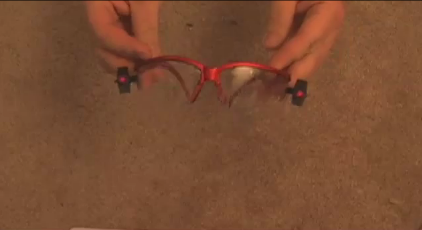 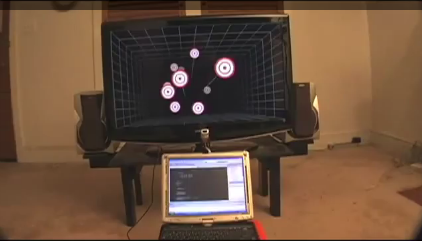 Head Tracking for Desktop VR Displays using the Wii Remote 
Johnny Chung Lee 
Using (left)a head mounted sensor bar (two IR LEDs) and light a wii remote .
[Speaker Notes: http://www.youtube.com/watch?v=Jd3-eiid-Uw
Head Tracking for Desktop VR Displays using the Wii Remote  http://johnnylee.net/projects/wii/]
Head-Mounted Displays
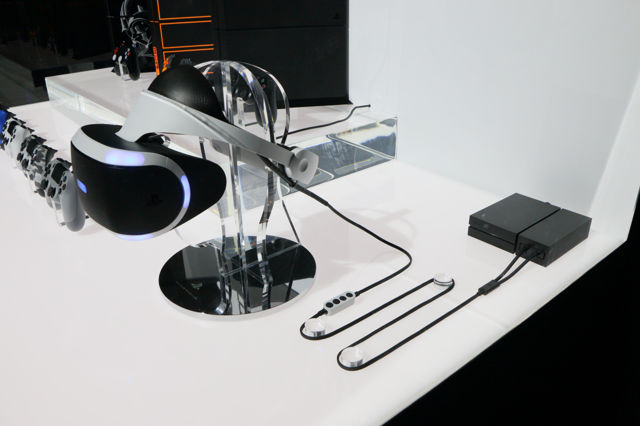 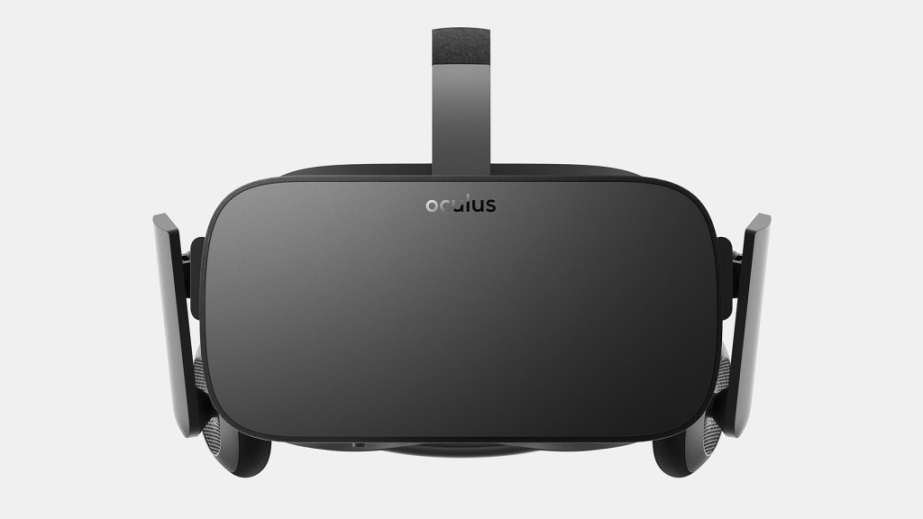 Sony
PlayStation VR
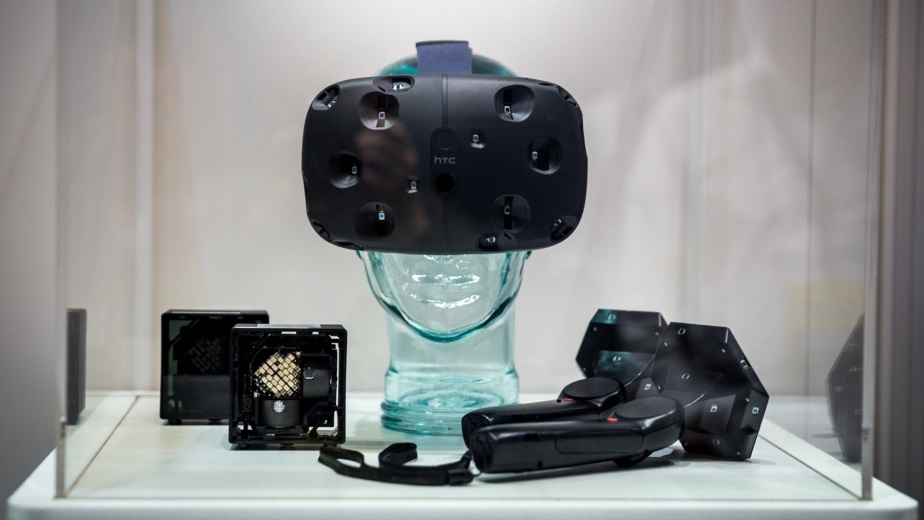 Oculus Rift
Htc vive
[Speaker Notes: 另外還有些特別的顯示裝置和顯示方法，將會在虛擬實境的單元作介紹]
Inside oculus rift DK2
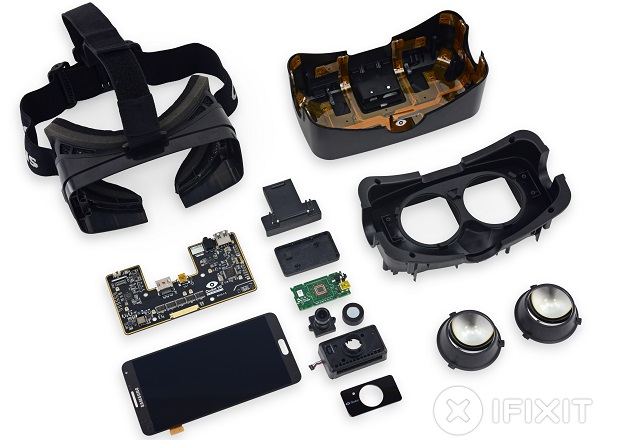 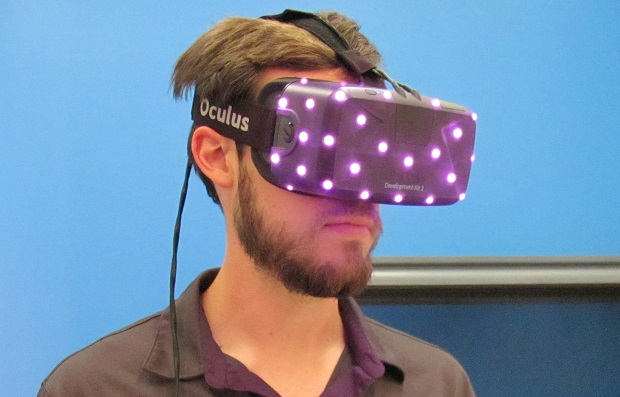 [Speaker Notes: https://developer.oculus.com/blog/open-source-release-of-rift-dk2/]
google cardboard
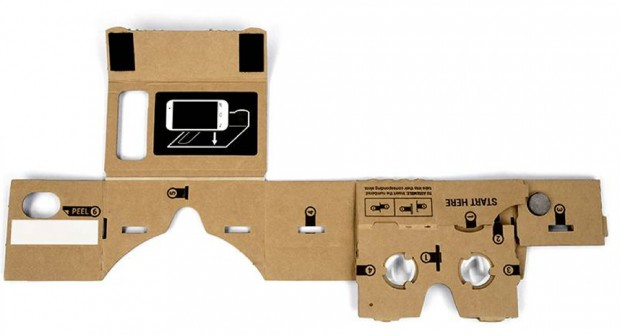 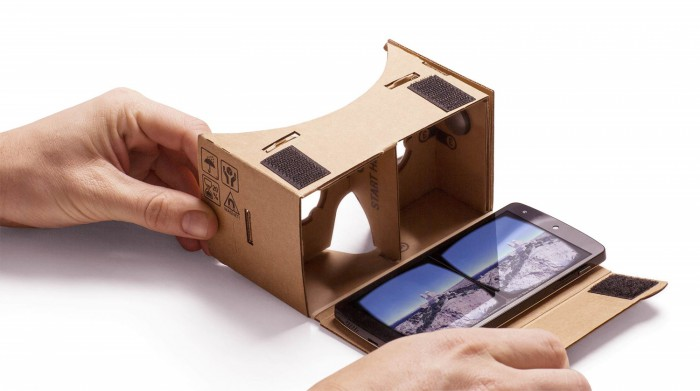 [Speaker Notes: 平價VR]
HTC vive
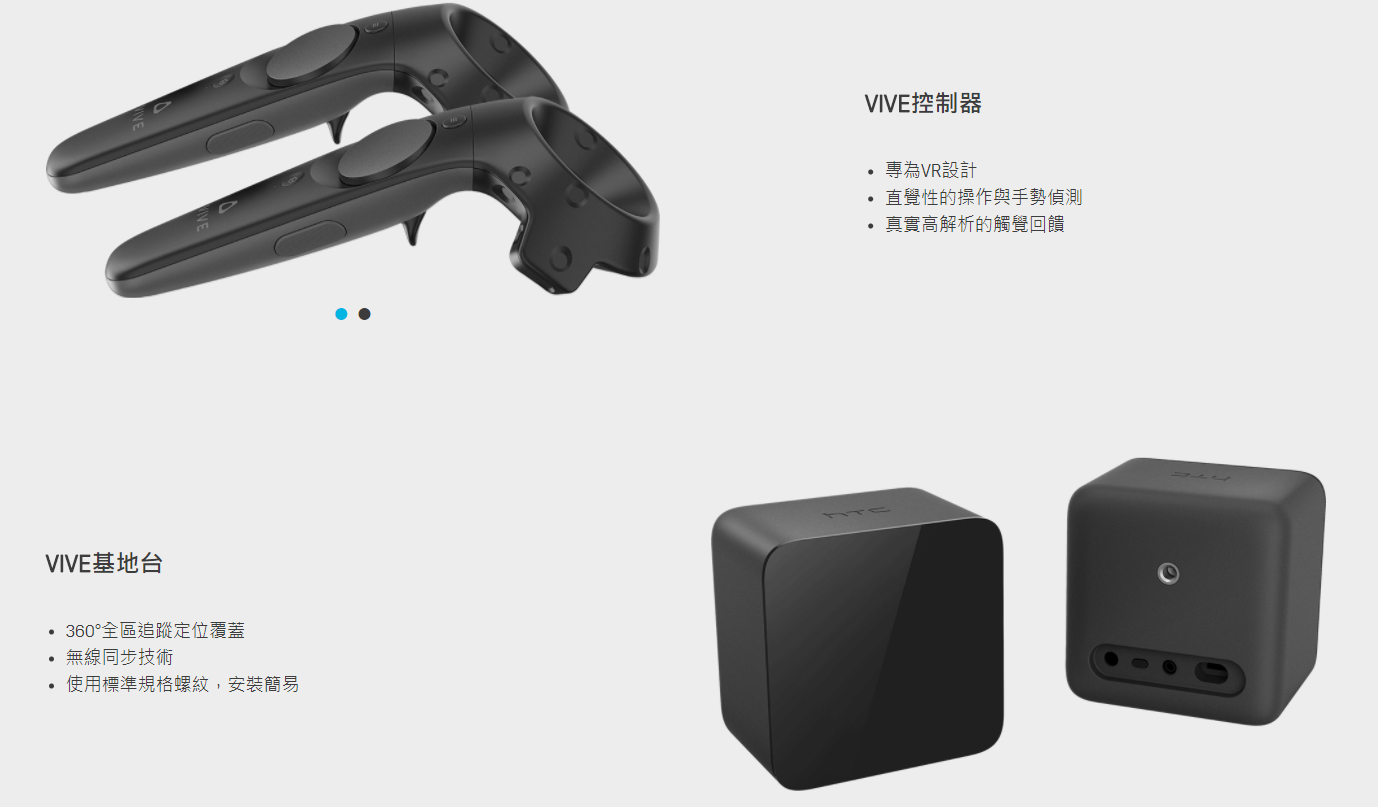 [Speaker Notes: http://technews.tw/2016/05/19/htc-vive-oculus-rift-dismantling/

 Vive 所配備的空間位置定位系統 Lighthouse 方面，Vive 在對角的兩個基站內建了 LED 鏡頭，用於檢測頭盔和手把發射的紅外雷射，進行空間位置追蹤。]
Room scale VR
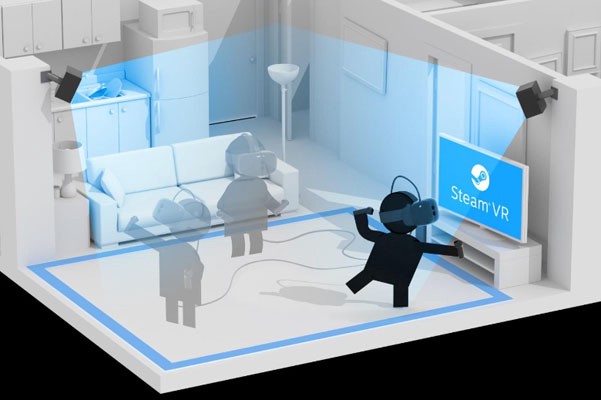 [Speaker Notes: play area:
Room-scale VR requires a minimum of 2 x 1.5 meters
1 x 1 (Standing Only)
Valve Steam 發現，81.5% 的 VR 玩家皆有至少 3 平方公尺的遊戲空間  http://steamcommunity.com/app/358720/discussions/0/350532536103514259/]
Inside-out tracking
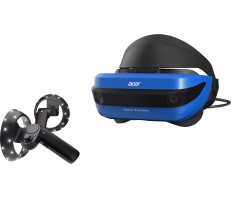 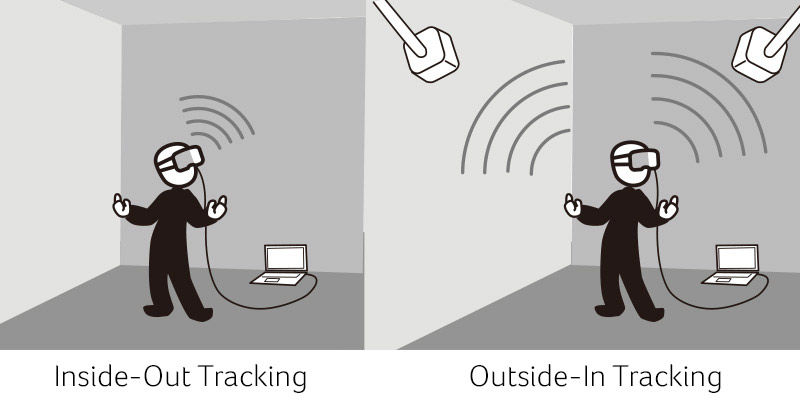 Reference
立體顯示技術簡介 

Creating And Viewing Anaglyphs

Head Tracking for Desktop VR Displays using the Wii Remote
http://johnnylee.net/projects/wii/